Fifth Grade Matching Game 1
Cut out the boxes and match the civics terms or concepts to the correct descriptions and photos
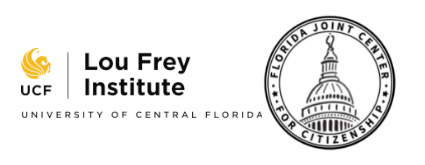 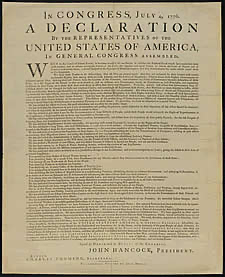 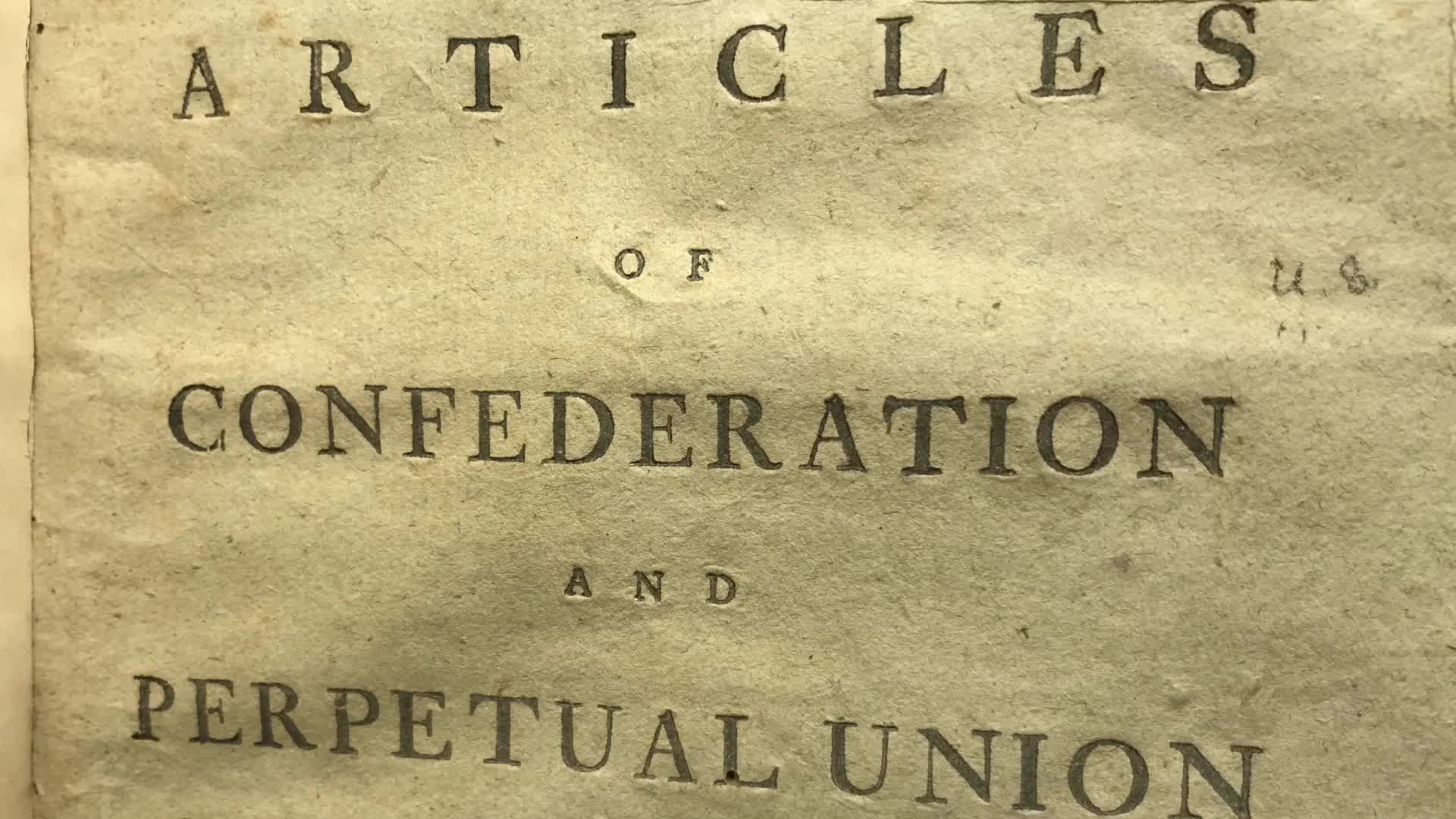 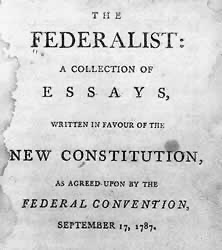 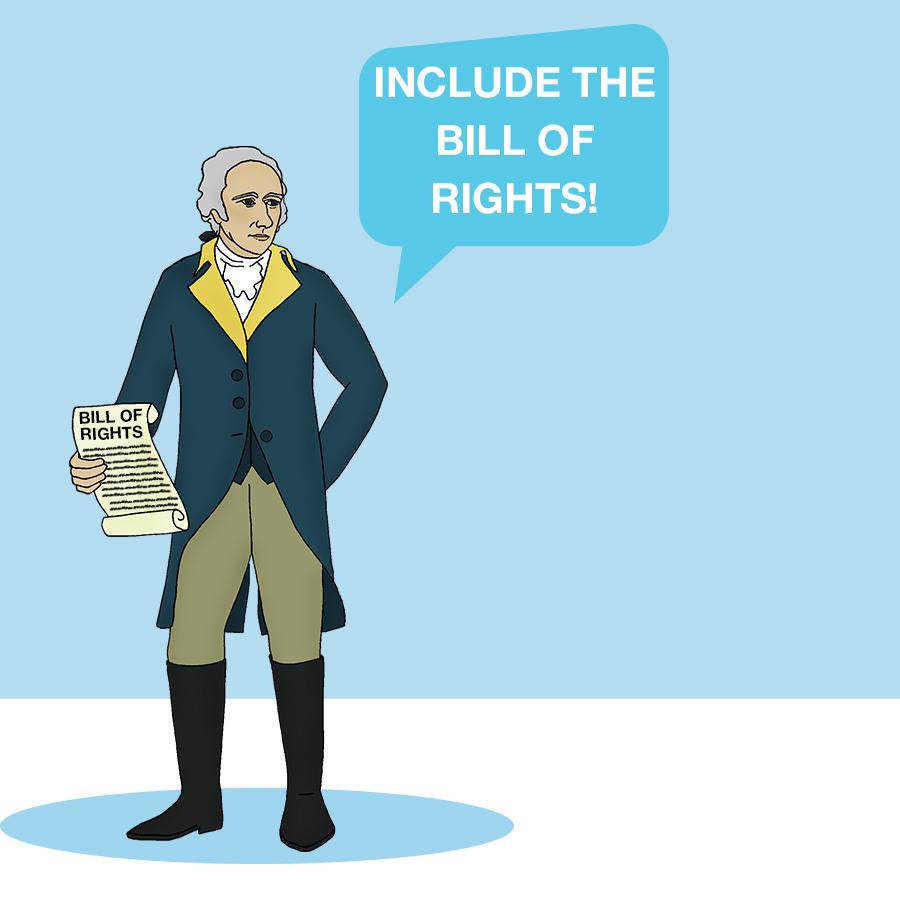 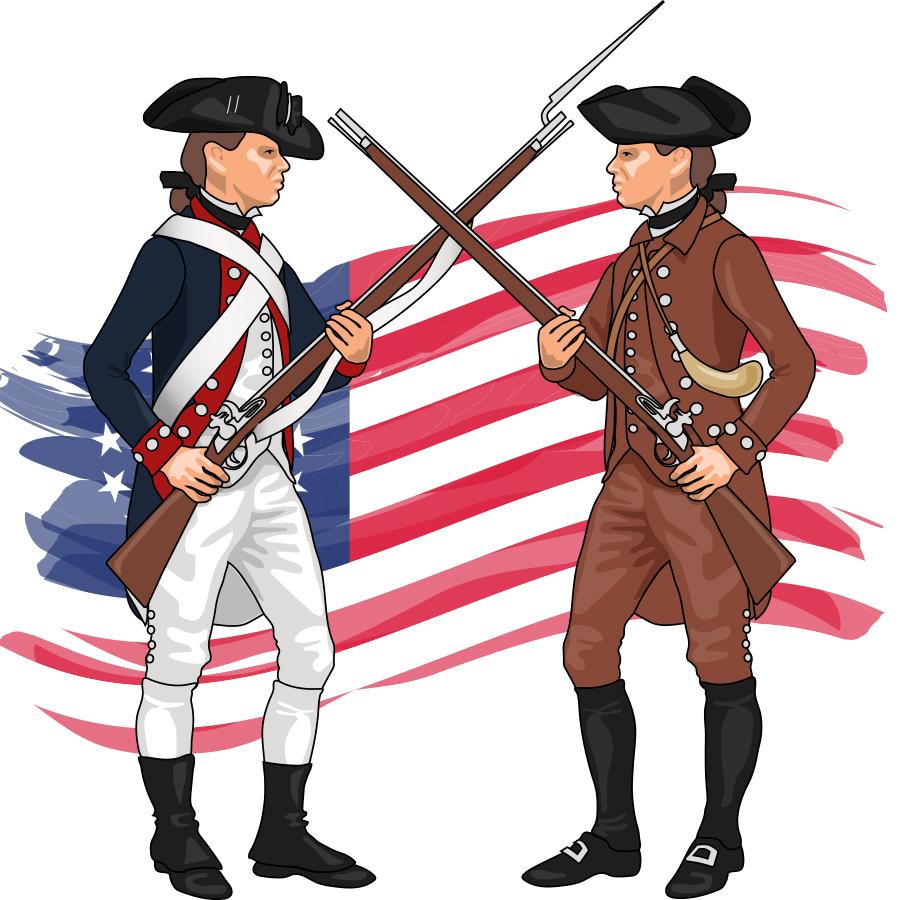 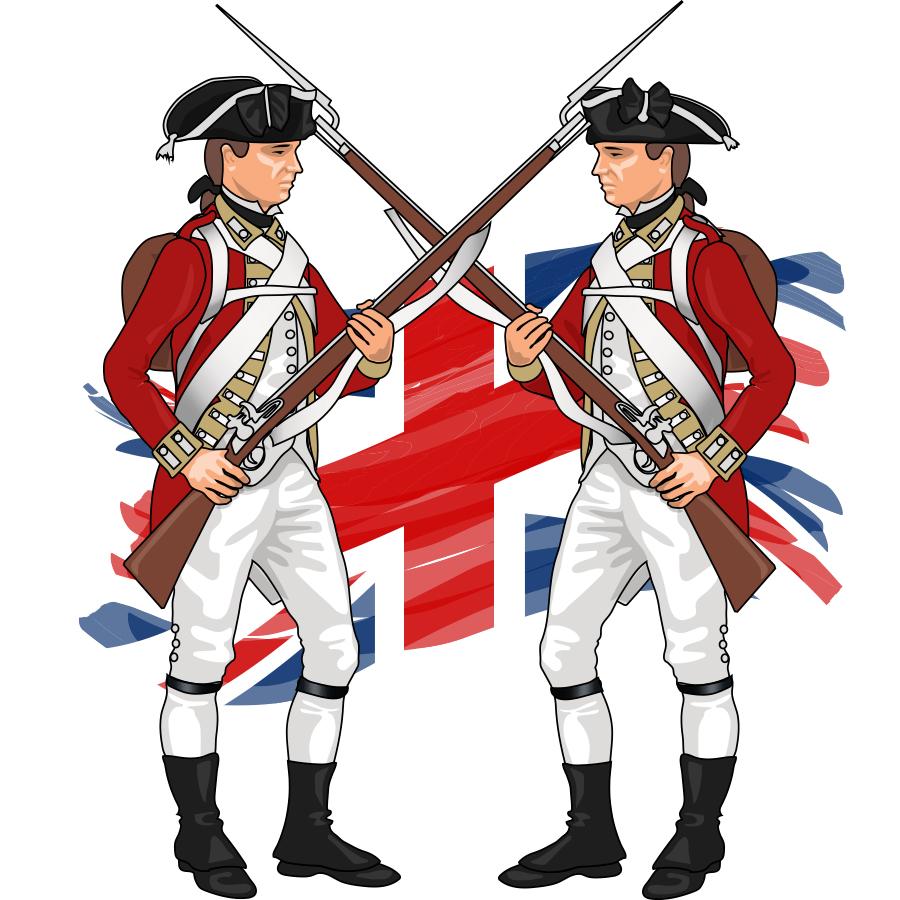 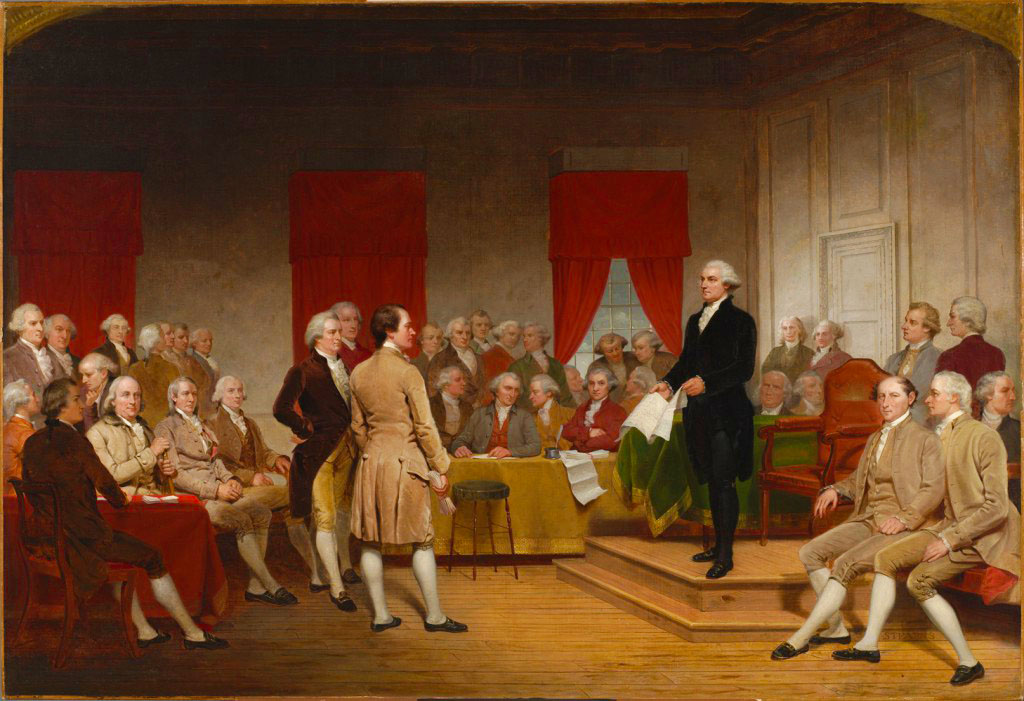 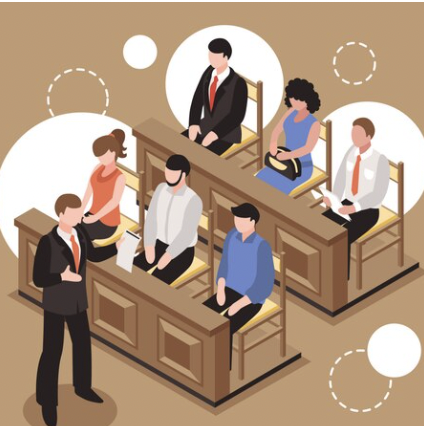 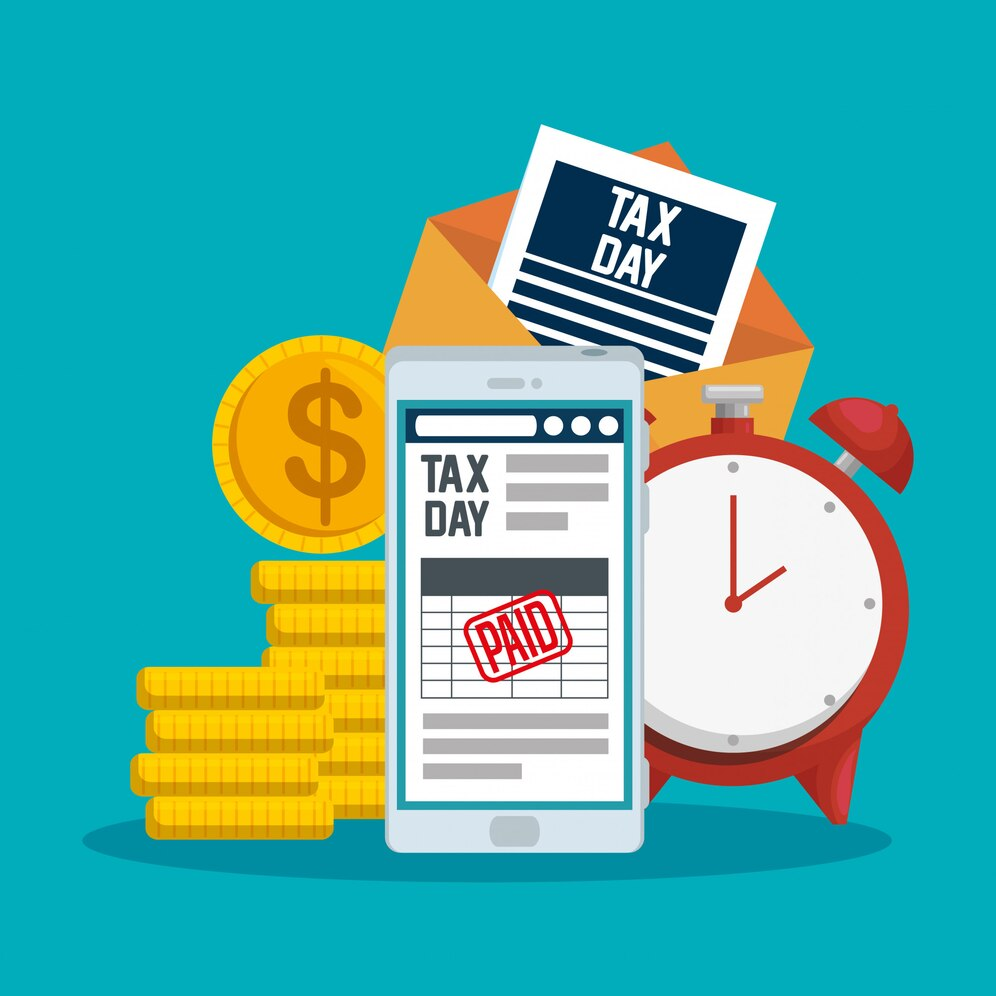 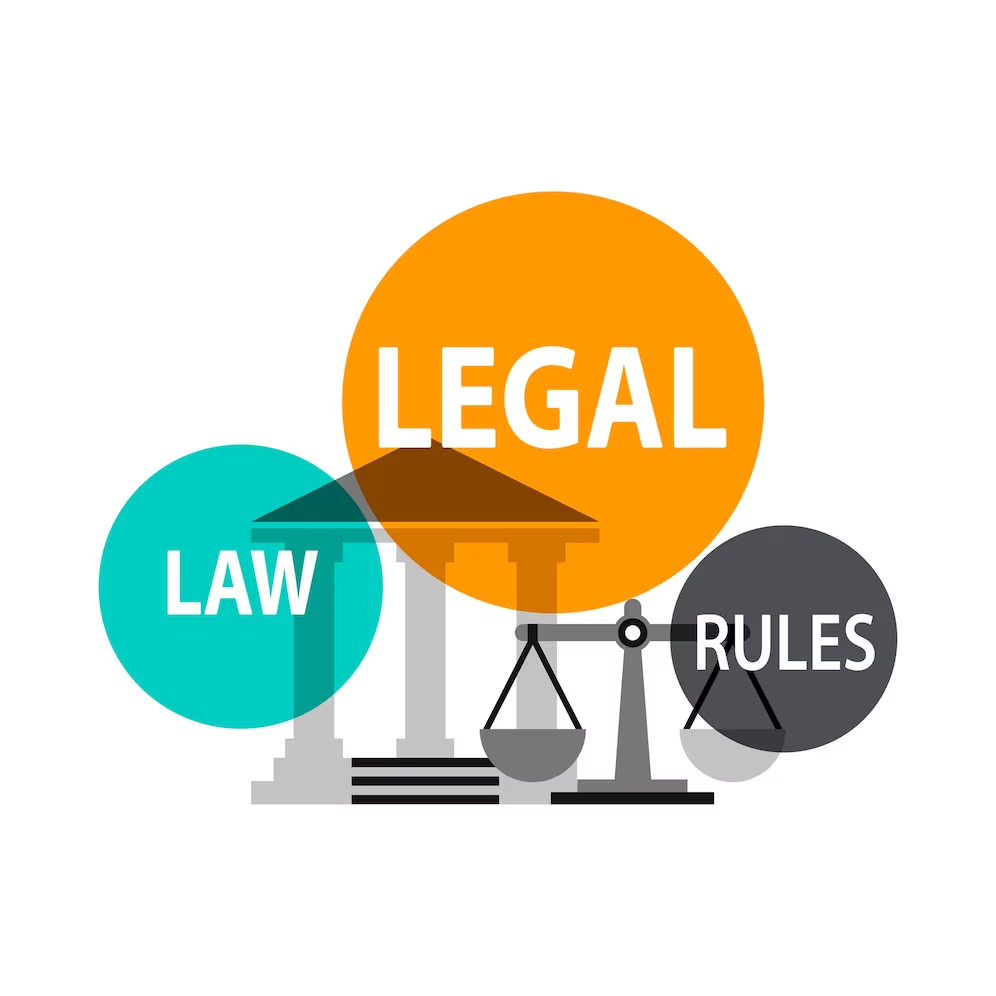 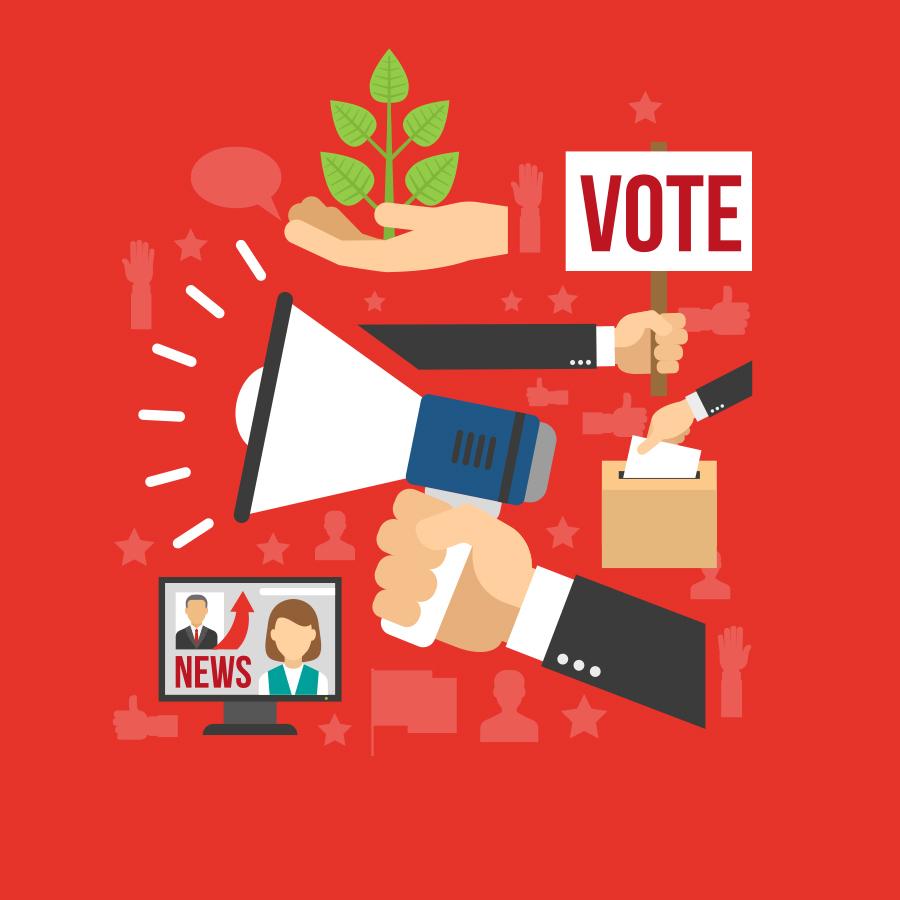 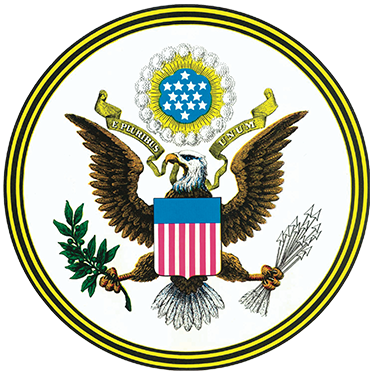 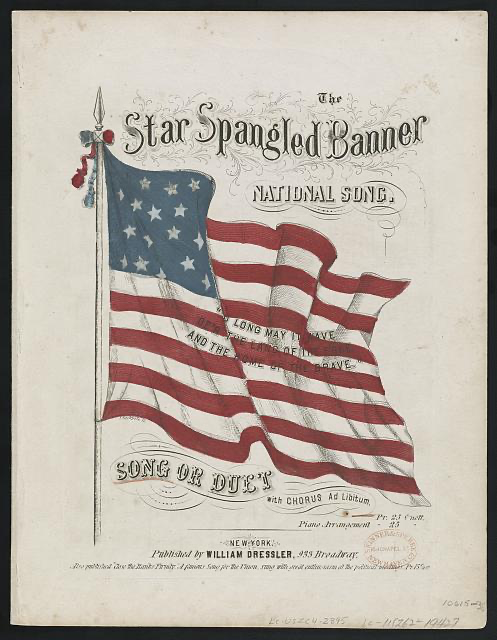 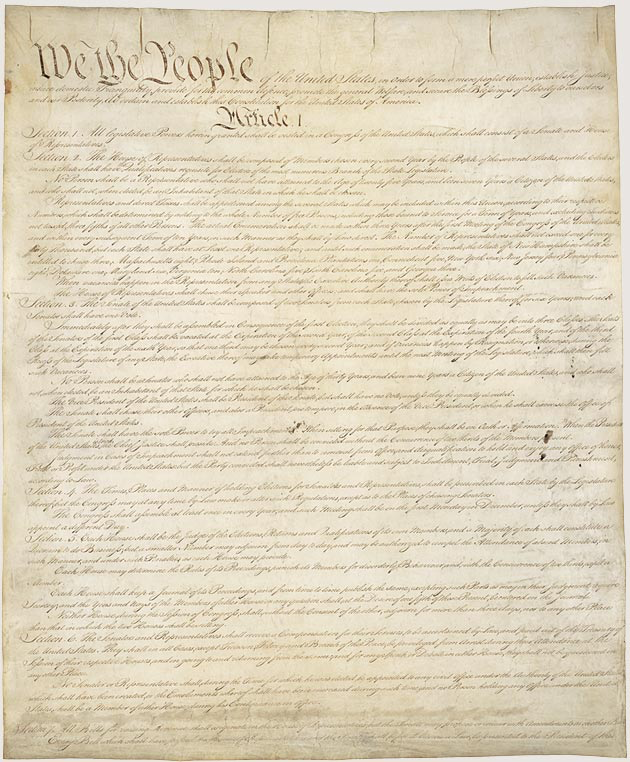 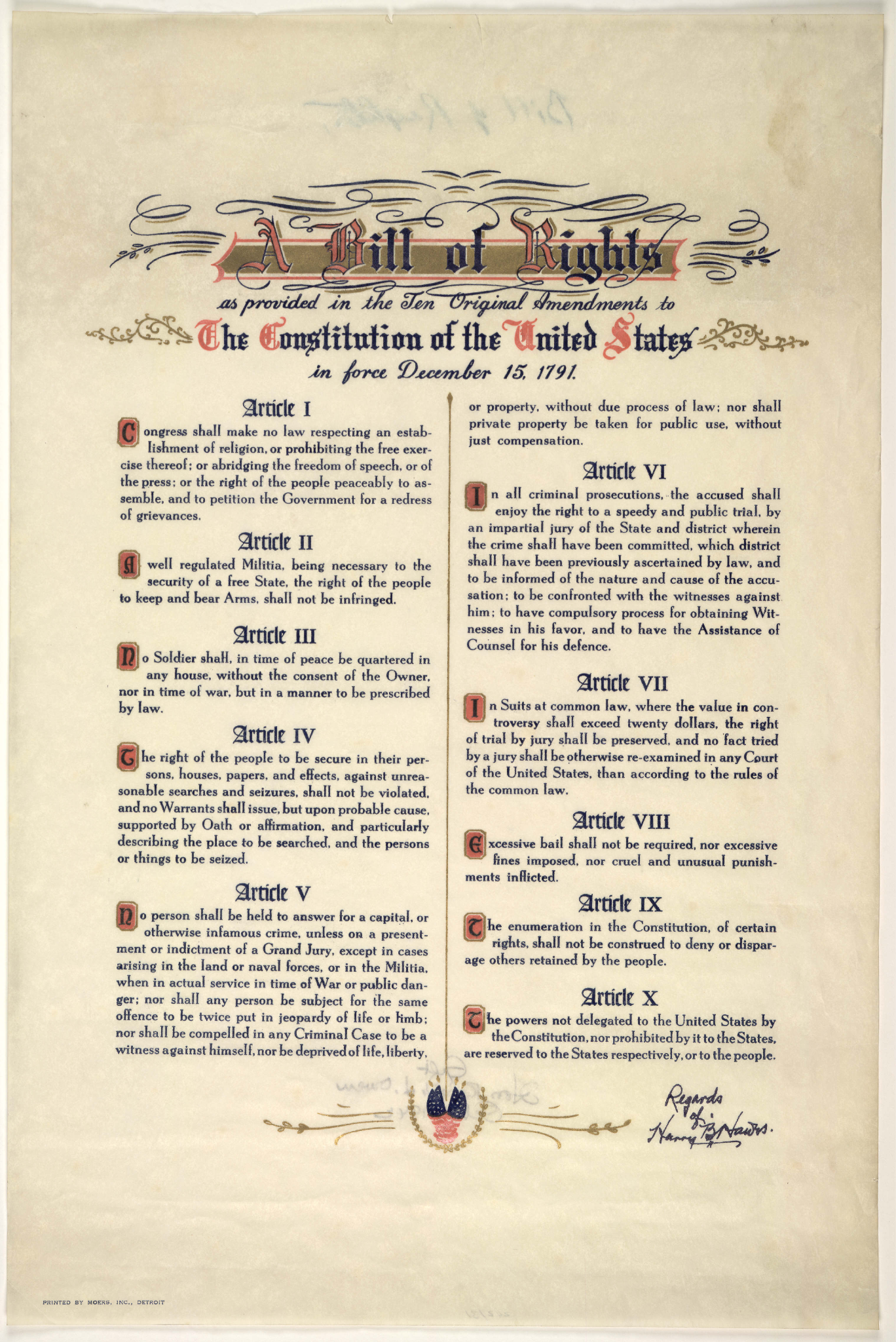 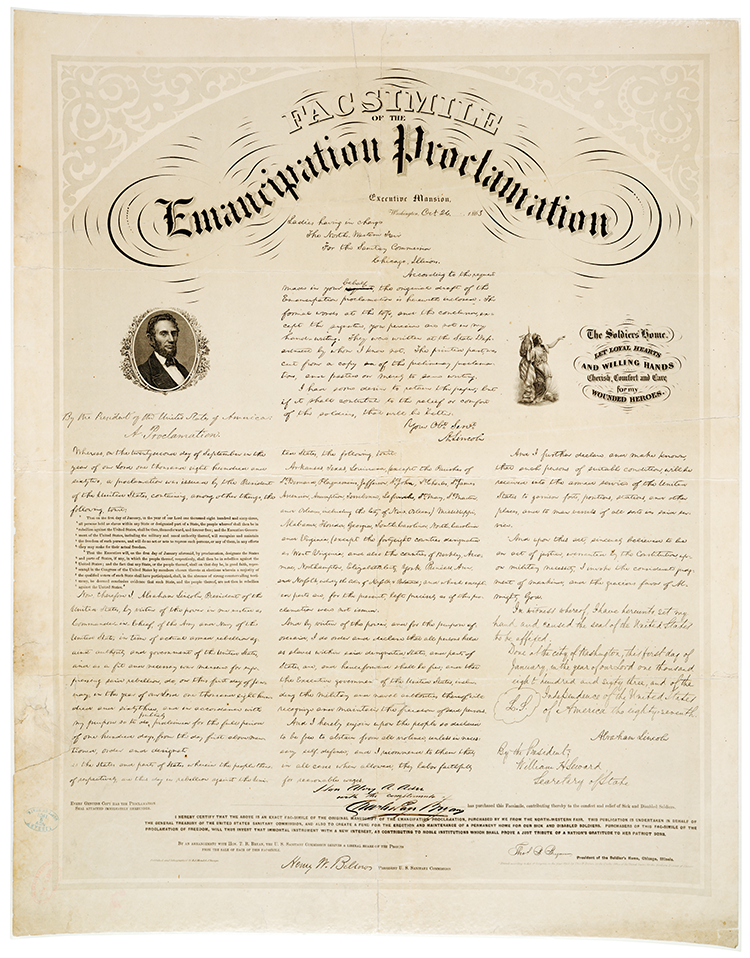 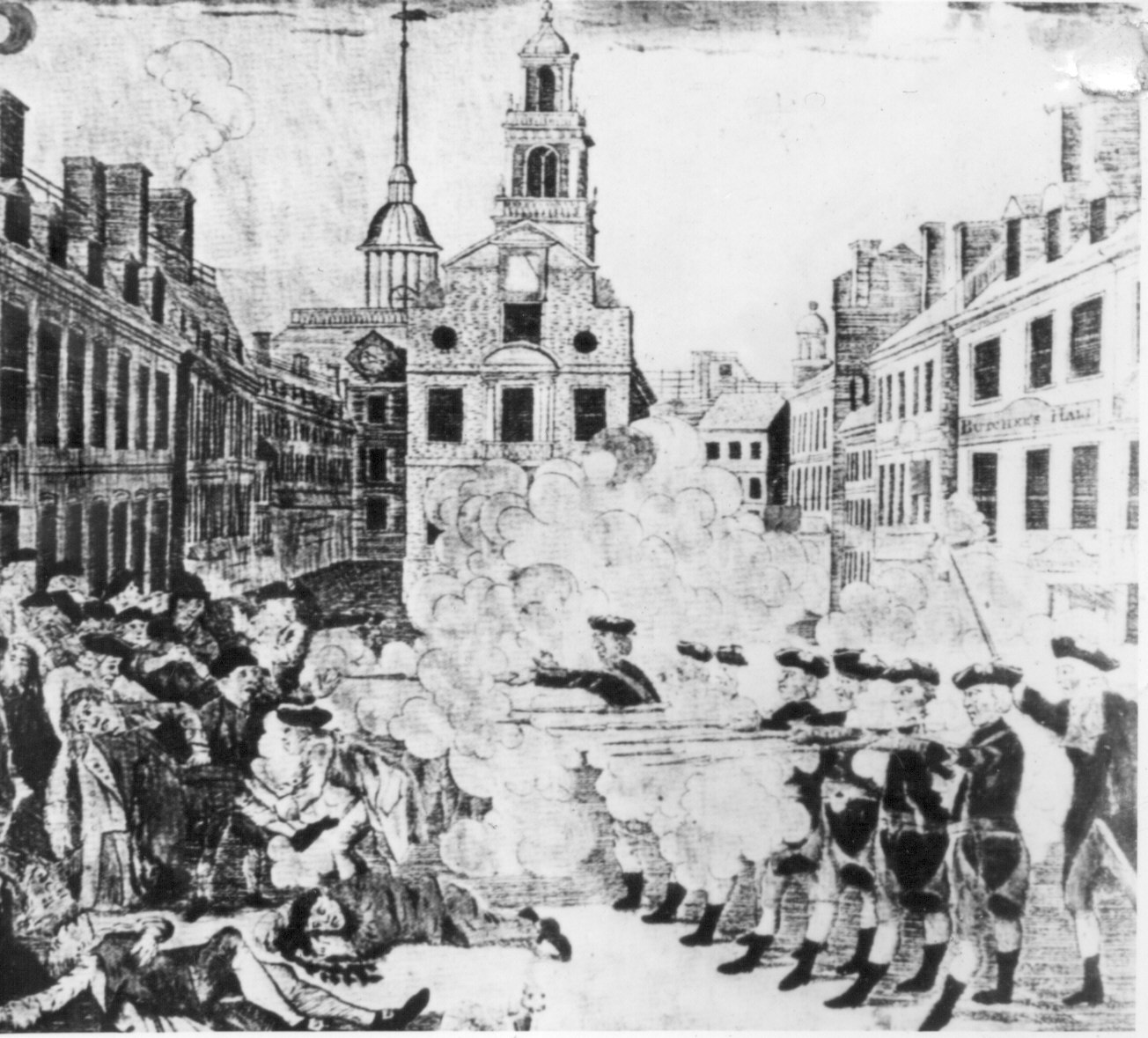 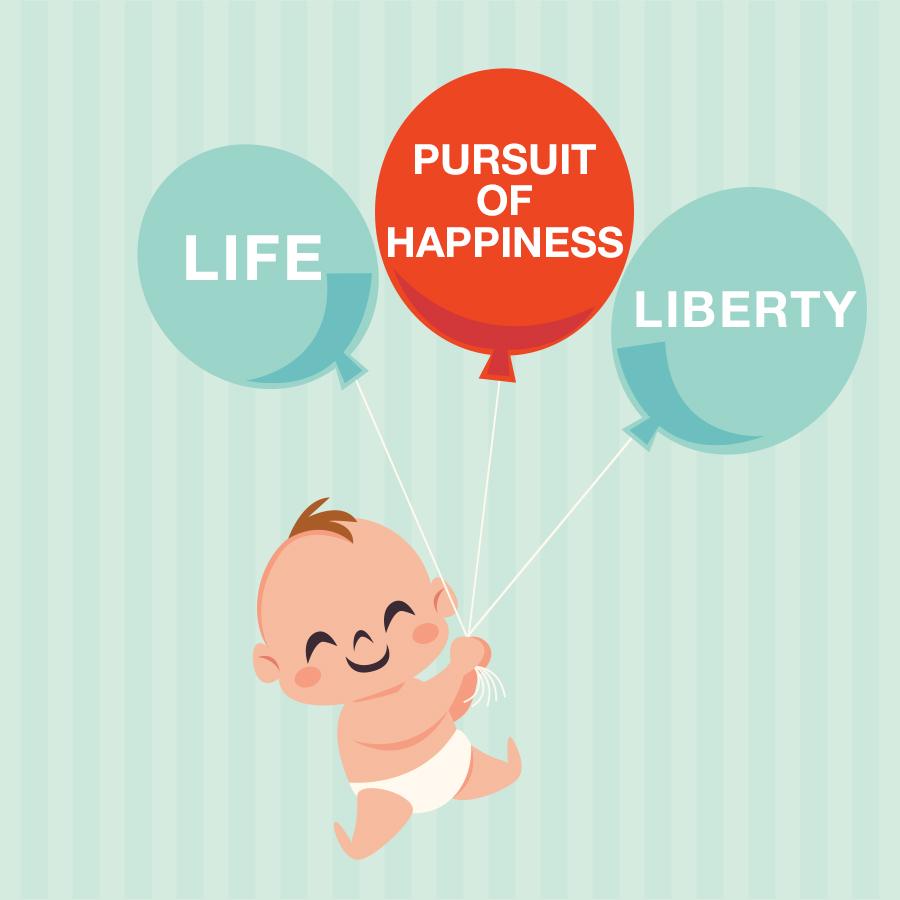 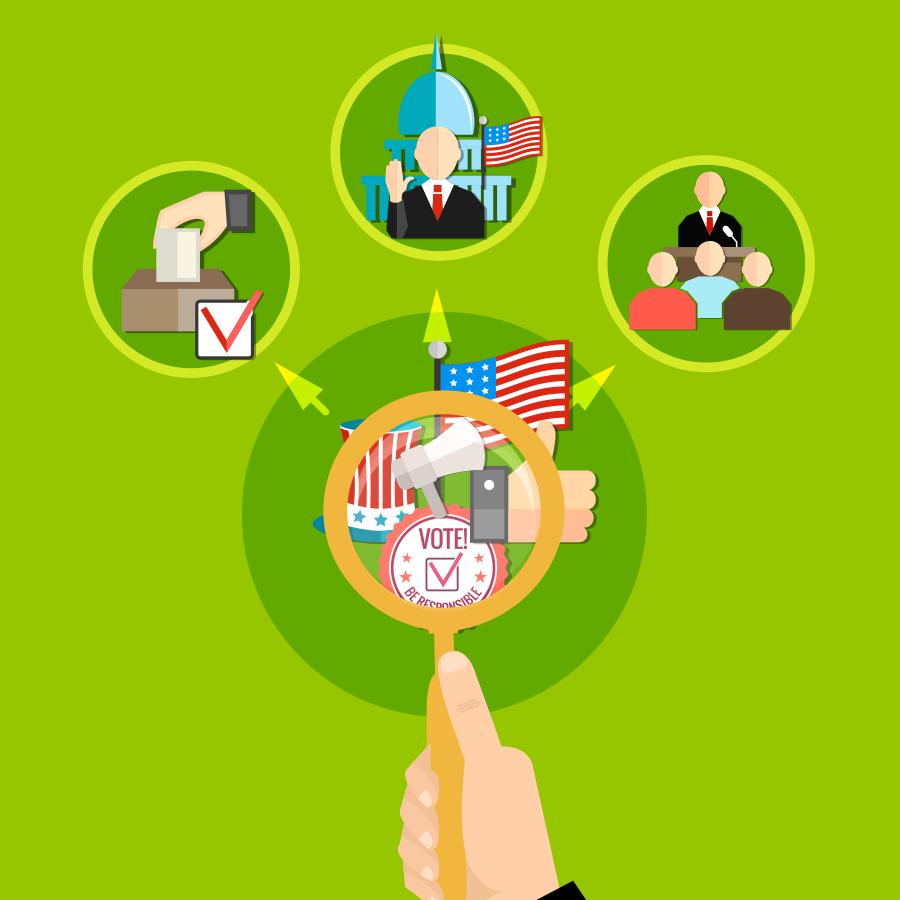 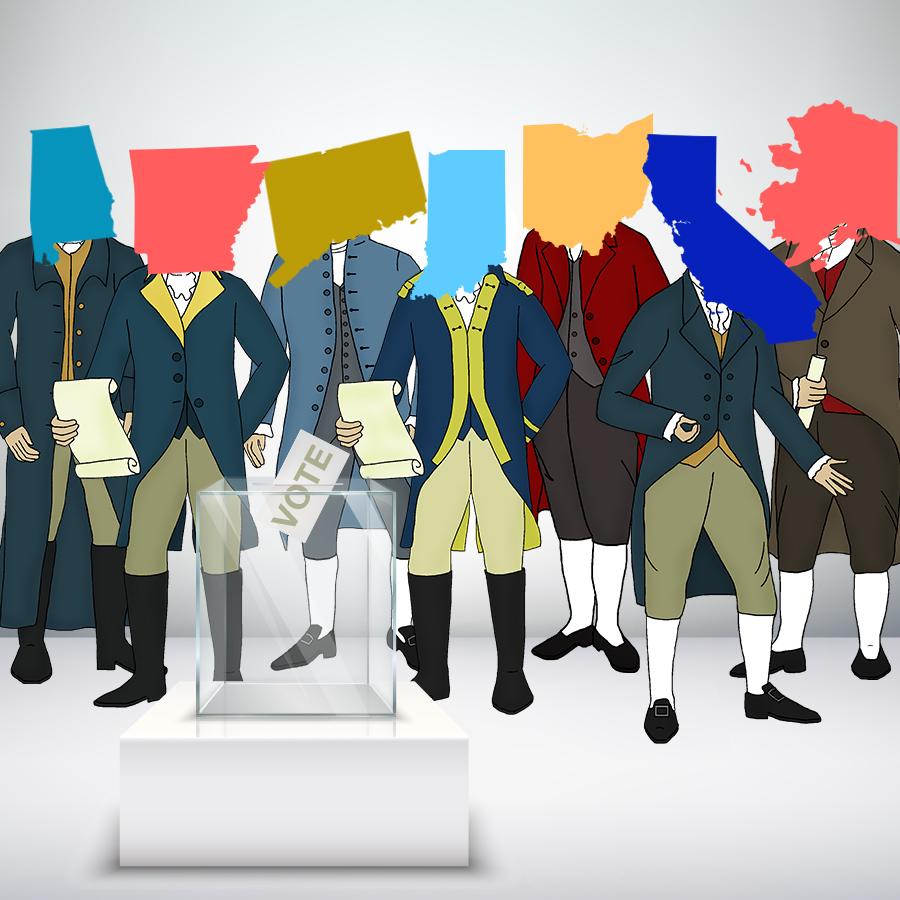 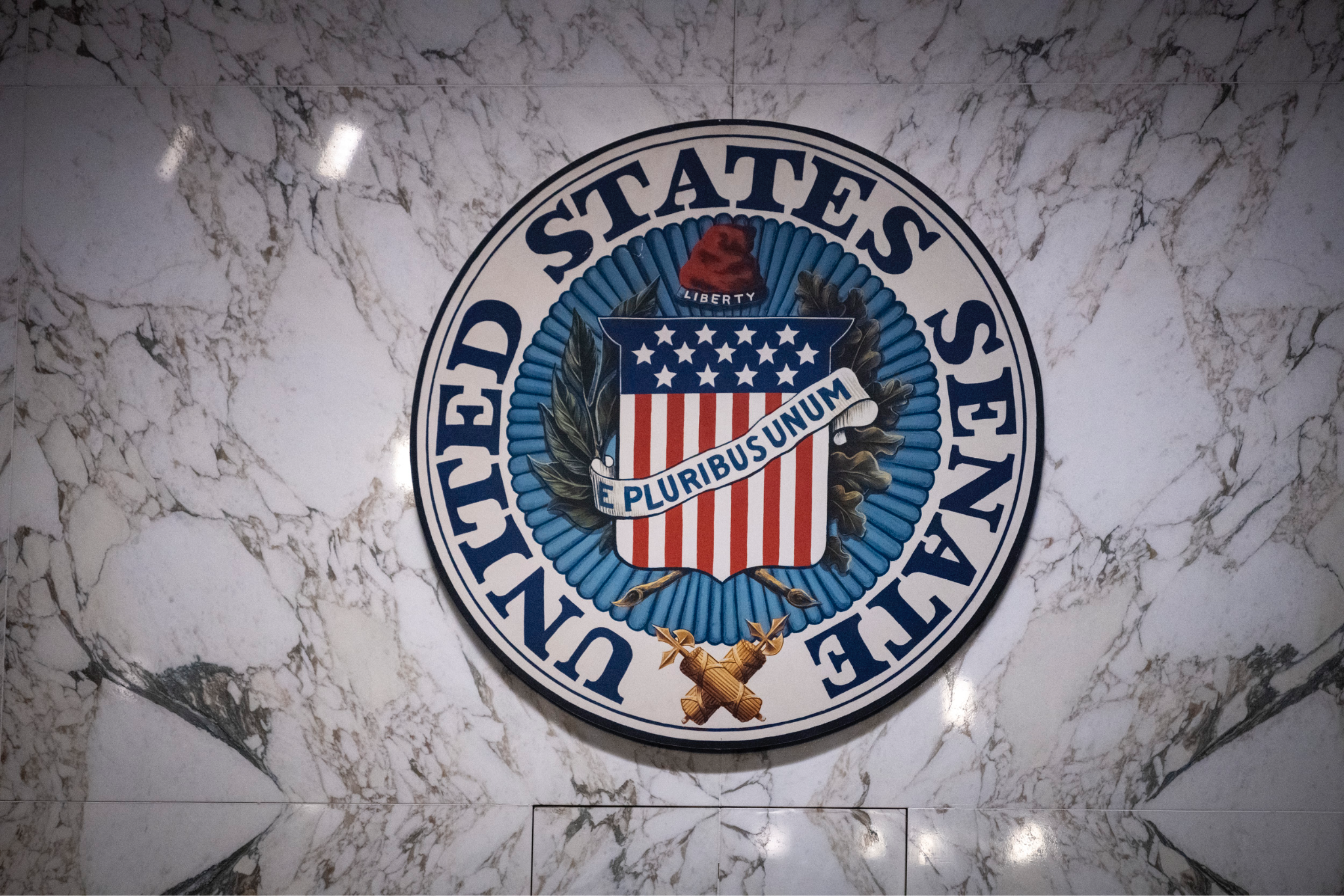 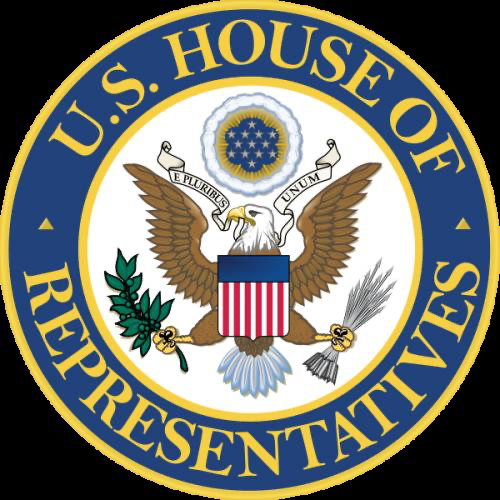 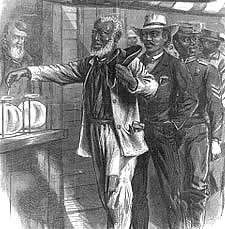 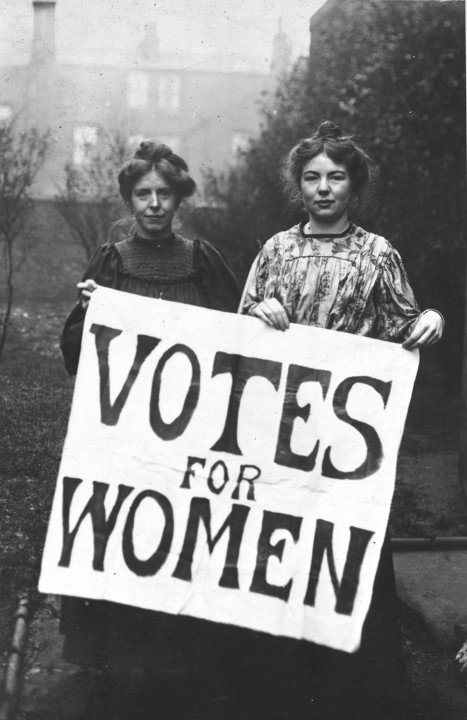 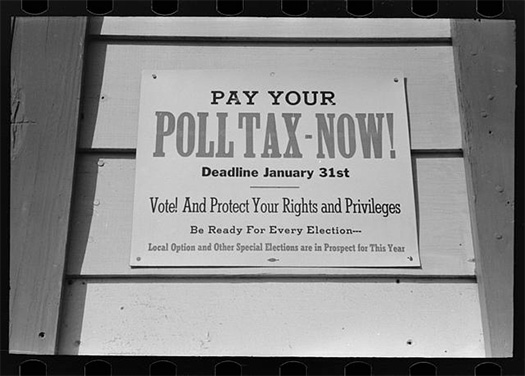 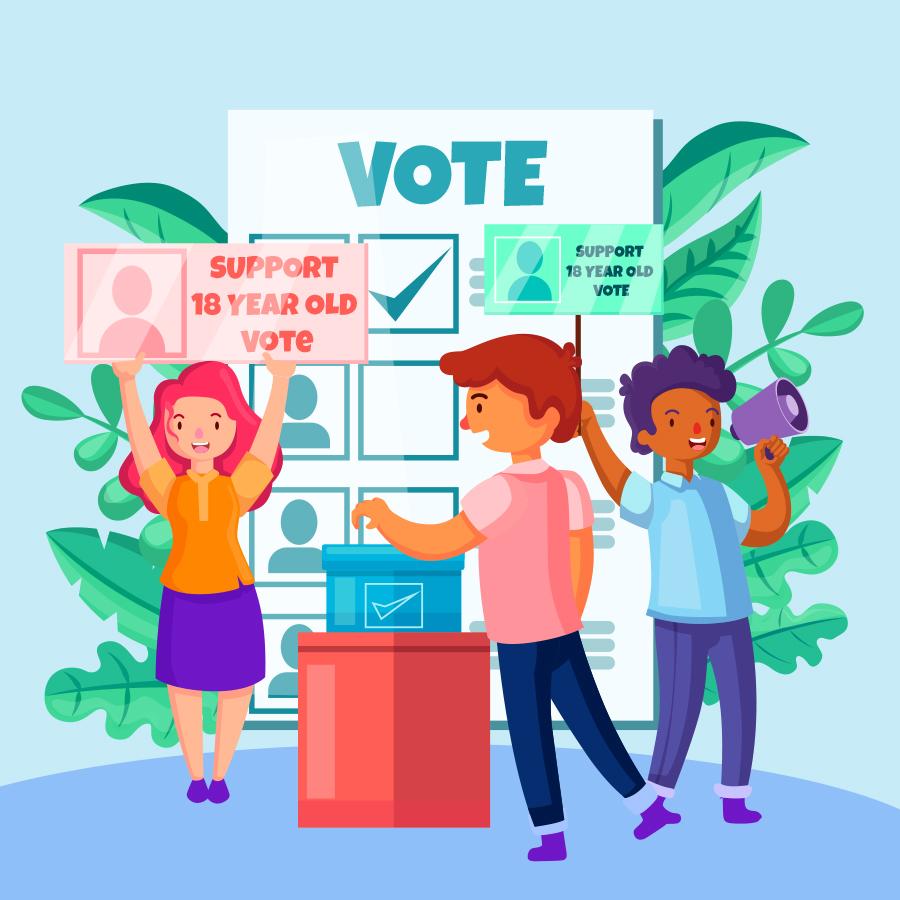 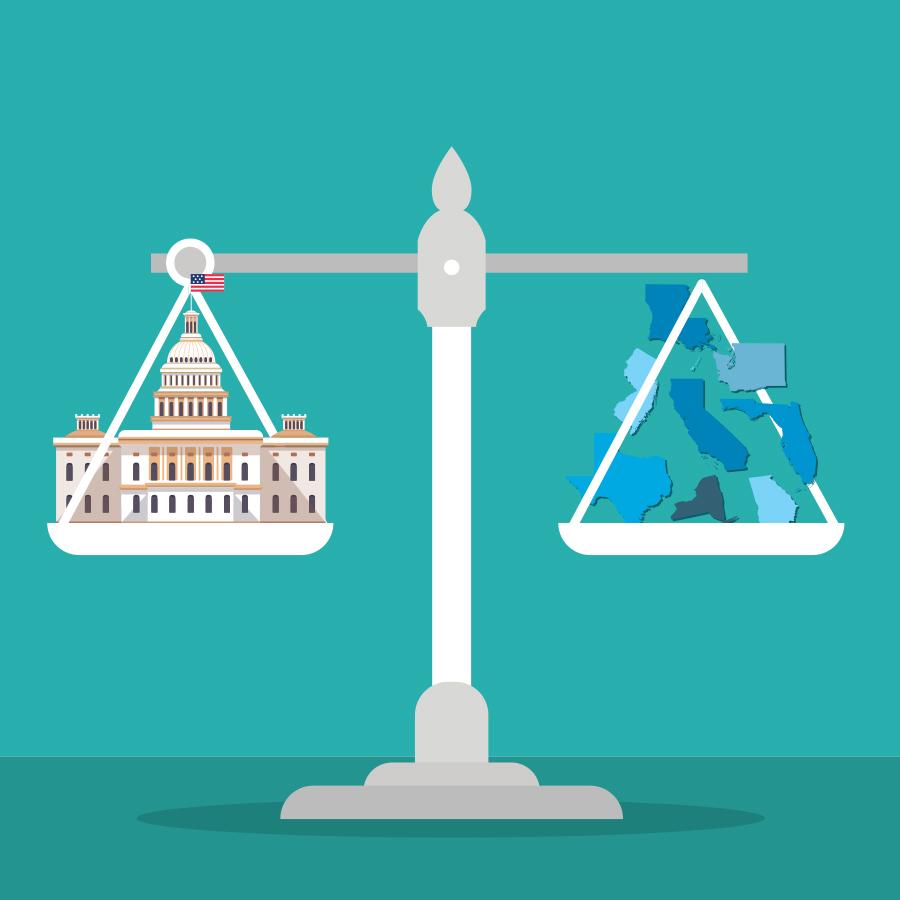 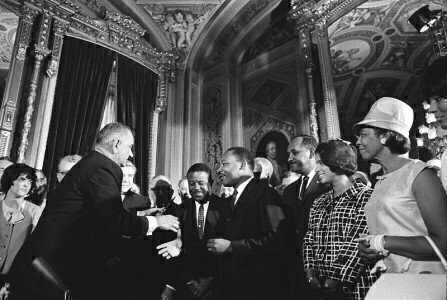 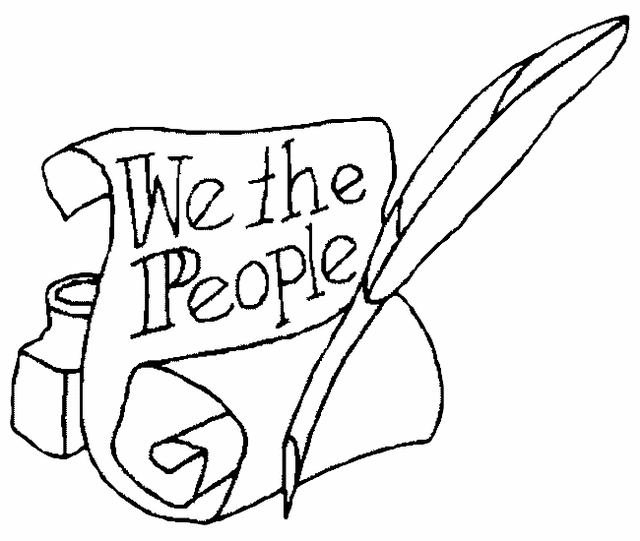 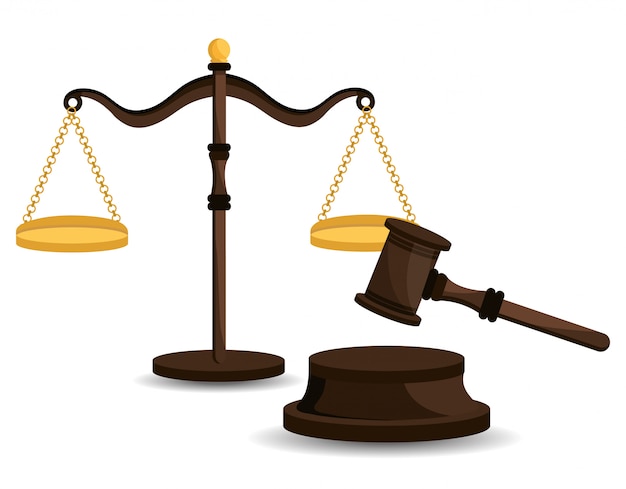 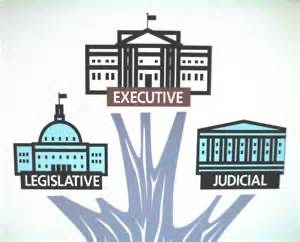 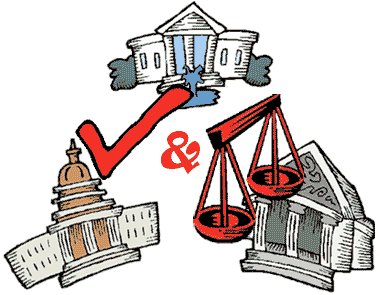 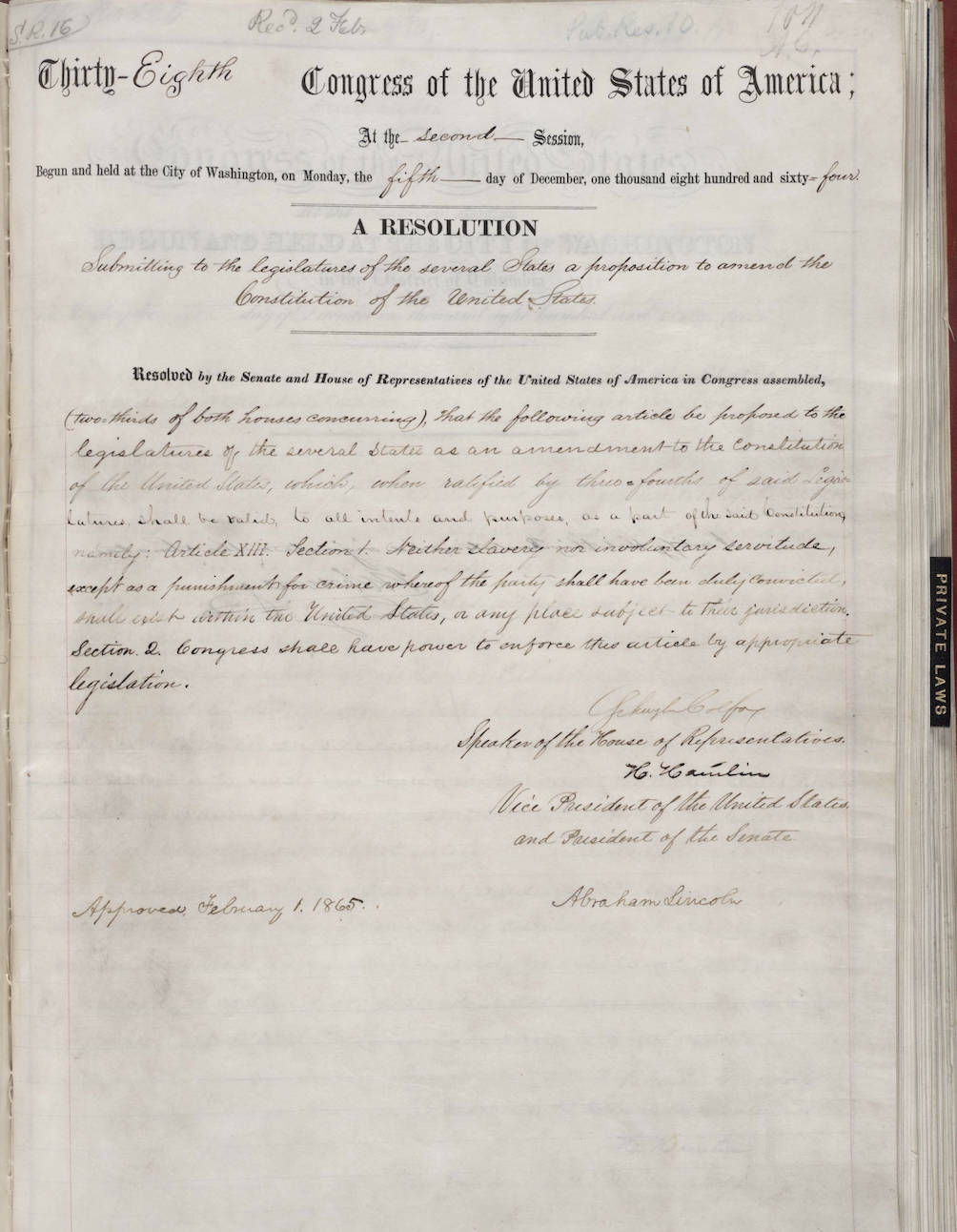 Additional Ways to Play
Start with just the images and correctly match the terms and/or descriptions
Start with just the descriptions and correctly match the terms and/or images
Start with just the terms and correctly match the descriptions and/or images
Read a description aloud and have your child hold up the correct image and/or term
Have your child find two matches they think are similar or “go together” and explain why
Try and create a timeline or chronology with some of the cards
Ask “Which term/match do you think is the most interesting/important?” “Why?” “Least interesting/important?”
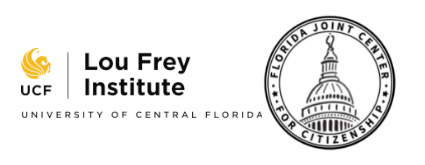 Sources
“Declaration of Independence” from the Library of Congress is under the Public Domain
“The Articles of Confederation” [extracted image] from the Library of Congress has no known copyright restrictions
“Federalist papers title page” from the Library of Congress has no known copyright restrictions
“1787 Constitutional Convention” from the National Archives has unrestricted access
“Law order 2x2 design concept” by macrovector is licensed under the Freepik license
“Great Seal of the United States” from The American Revolution Institute is under the Public Domain
“Star Spangled Banner” from the Library of Congress has no known copyright restrictions
“U.S. Constitution” from The National Archives is under the Public Domain
“Bill of Rights” from The Library of Congress is under the Public Domain
“Emancipation Proclamation” from The National Archives has unrestricted access
“Revolutionary War” from the National Archives has unrestricted access
“U.S. Senate Seal” from the Department of Homeland Security is under the Public Domain
“Seal of the United States House of Representatives” from City of Grove, Oklahoma is under the Public Domain
“15th Amendment” from the Library of Congress has no known copyright restrictions
“19th Amendment” from the National Archives is under the Public Domain
“24th Amendment” from the Library of Congress has no known copyright restrictions
“Voting Rights Act of 1965” from the Reagan Library is under the Public Domain
“Vector law design” by studiogstock is licensed under the Freepik license
“Legislative branch clipart image” from ClipartArtix has no known copyright restrictions
“Legislative branch image” from ClipartArtix has no known copyright restrictions
“Amendment 13 Page 1” from the National Archives is under the Public Domain
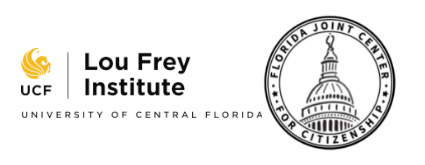